Microfibril angles of softwood and hardwood pulp fibres
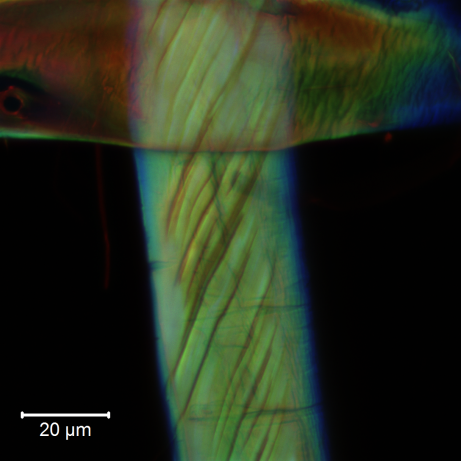 S. Heinemann, E. Retulainen
COST FP1105 Workshop, 8.-9.5.2014 Coimbra, Portugal
MFA measurement by polarised light
Microscopic method
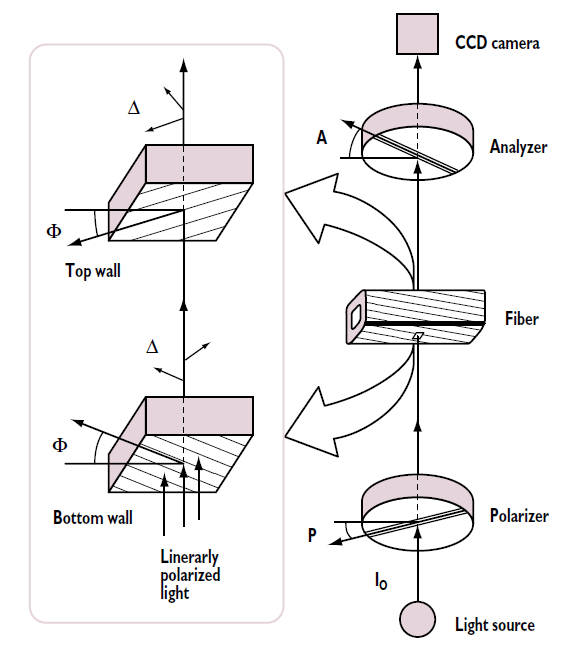 modified according to Chun & Sundström
fibre sample between crossed polarisation filters
10°-stepwise rotating crossed filters
fibre imaging

determining the fibre position (angle versus horizontal)
selecting region of interest (ROI)
ascertaining the ROI-light intensity   

fitting the intensity data as a function of the crossed filter position (sinusoidal function)
determining MFA from maximum intensity points
white light
Chun & Sundström (1997)
Microscopic imaging
Analyser
30°
50°
70°
90°
110°
120°
Polarizer
140°
160°
180°
200°
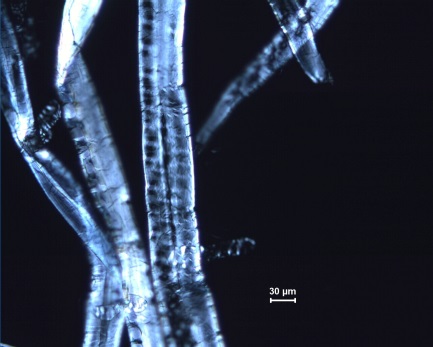 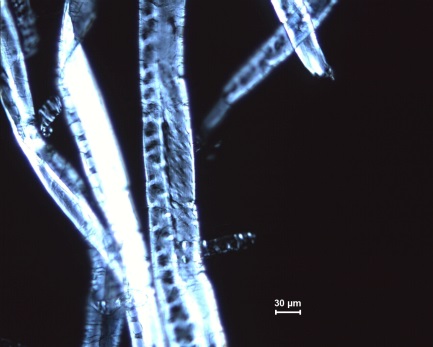 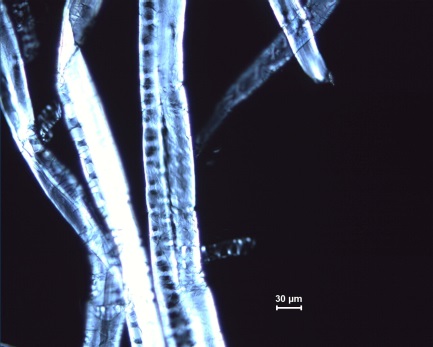 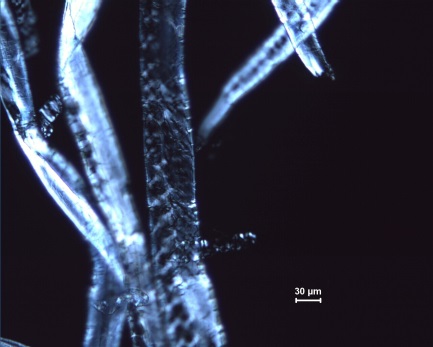 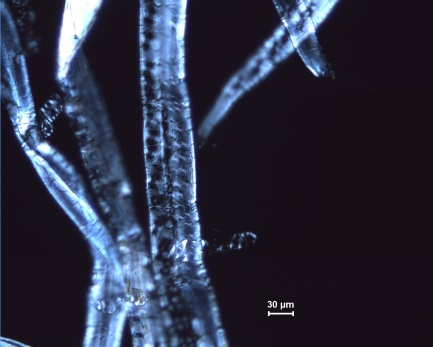 Example
softwood earlywood fibres – pine (middle), spruce (right)
Image analysis – ROI light intensity
software earlywood fibres (pine 1 and spruce 2)
ZEN software (Zeiss)
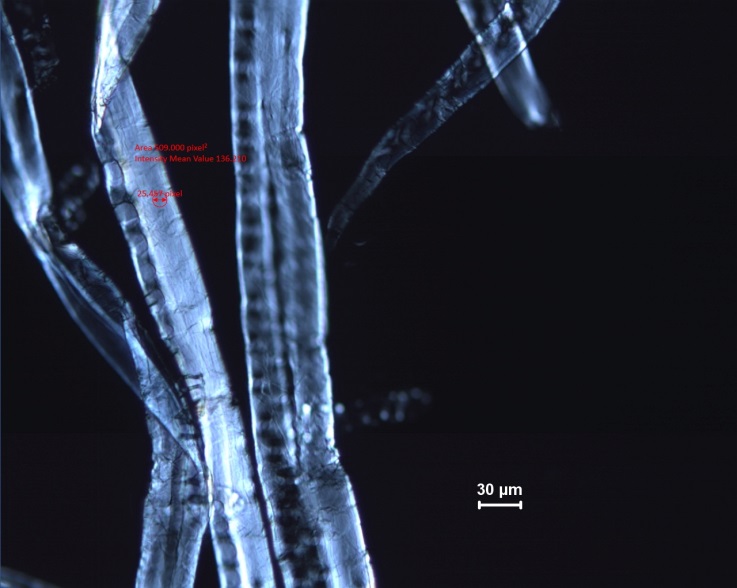 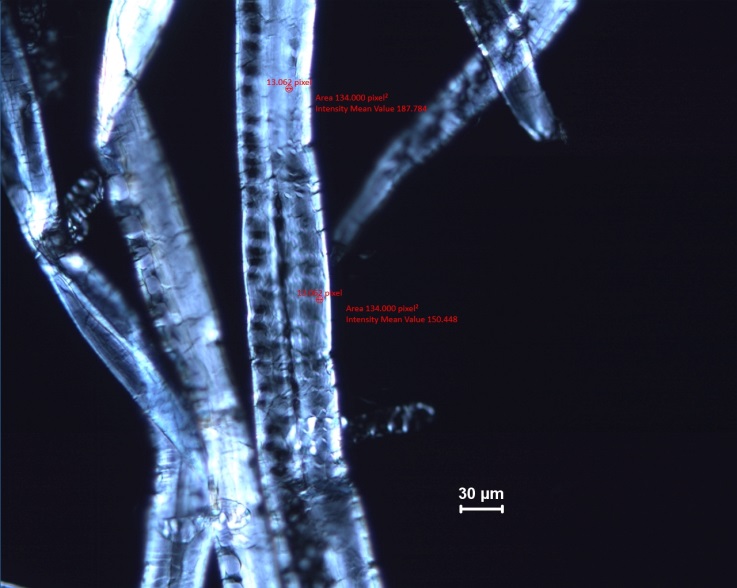 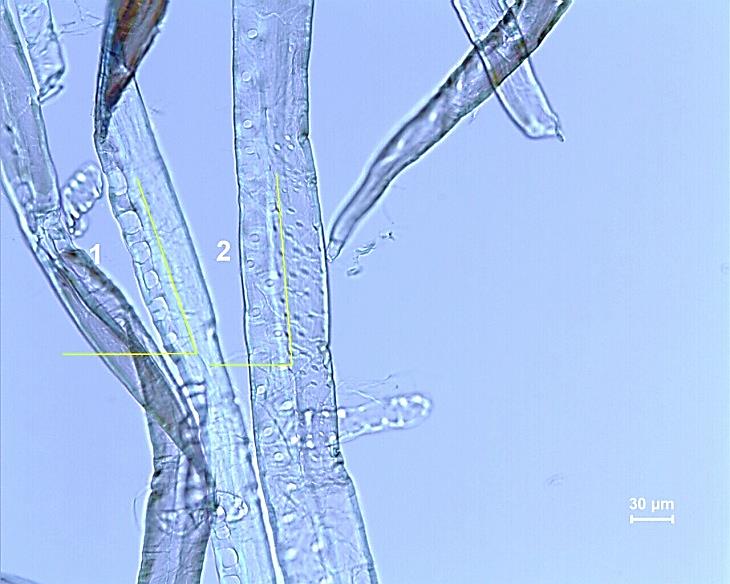 1
pine
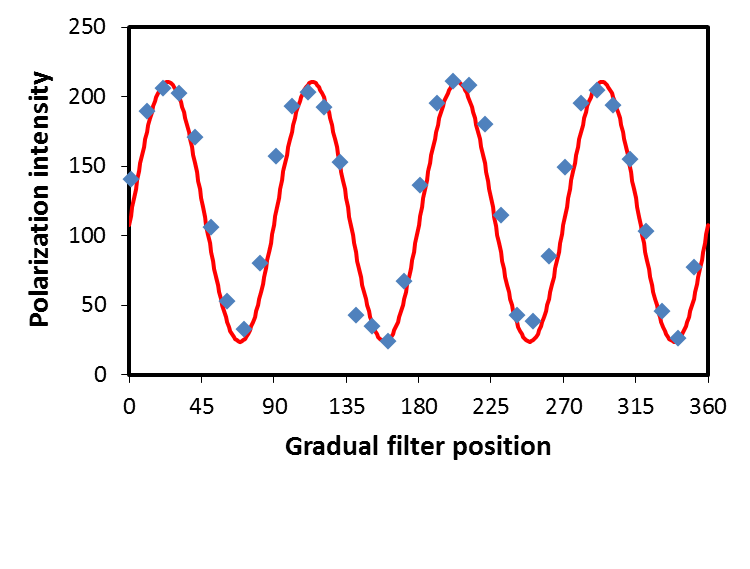 Area 134.000 pixel2
Intensity Mean Value 150.448
2
29
fibre position (angle versus horizontal)
MFA results
MFA range of softwood and hardwood pulps
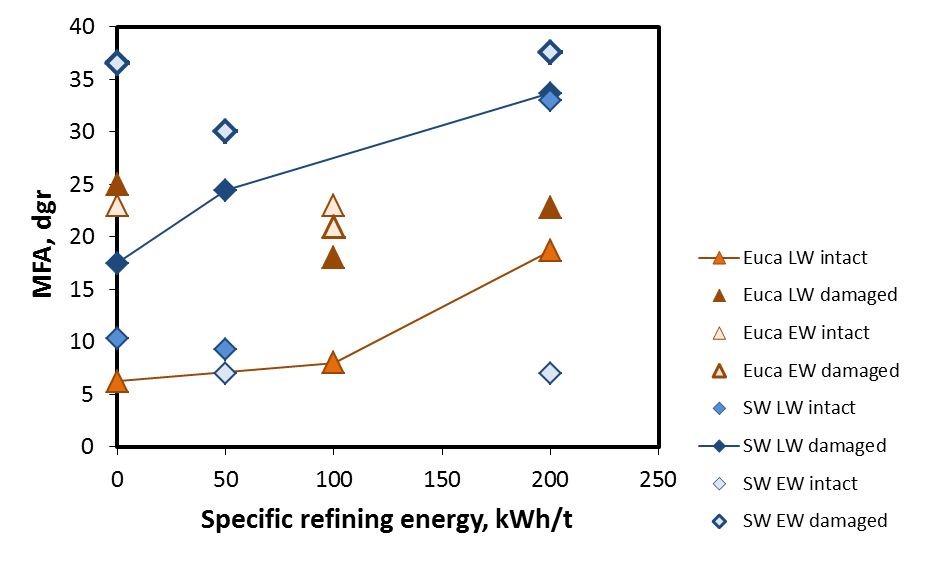 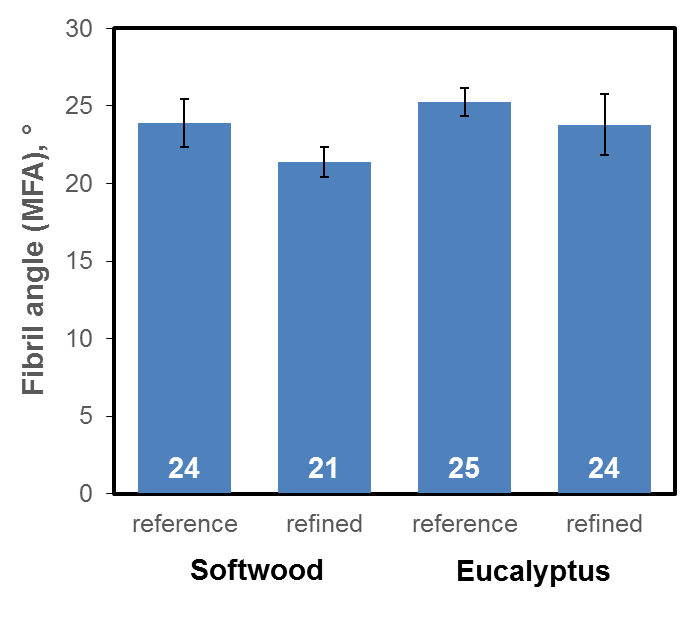 Tendency corresponding to observations by Vainio et al (2007)
Many fibres to be measured for statistical confidence
MFA results
Light intensity versus MFA
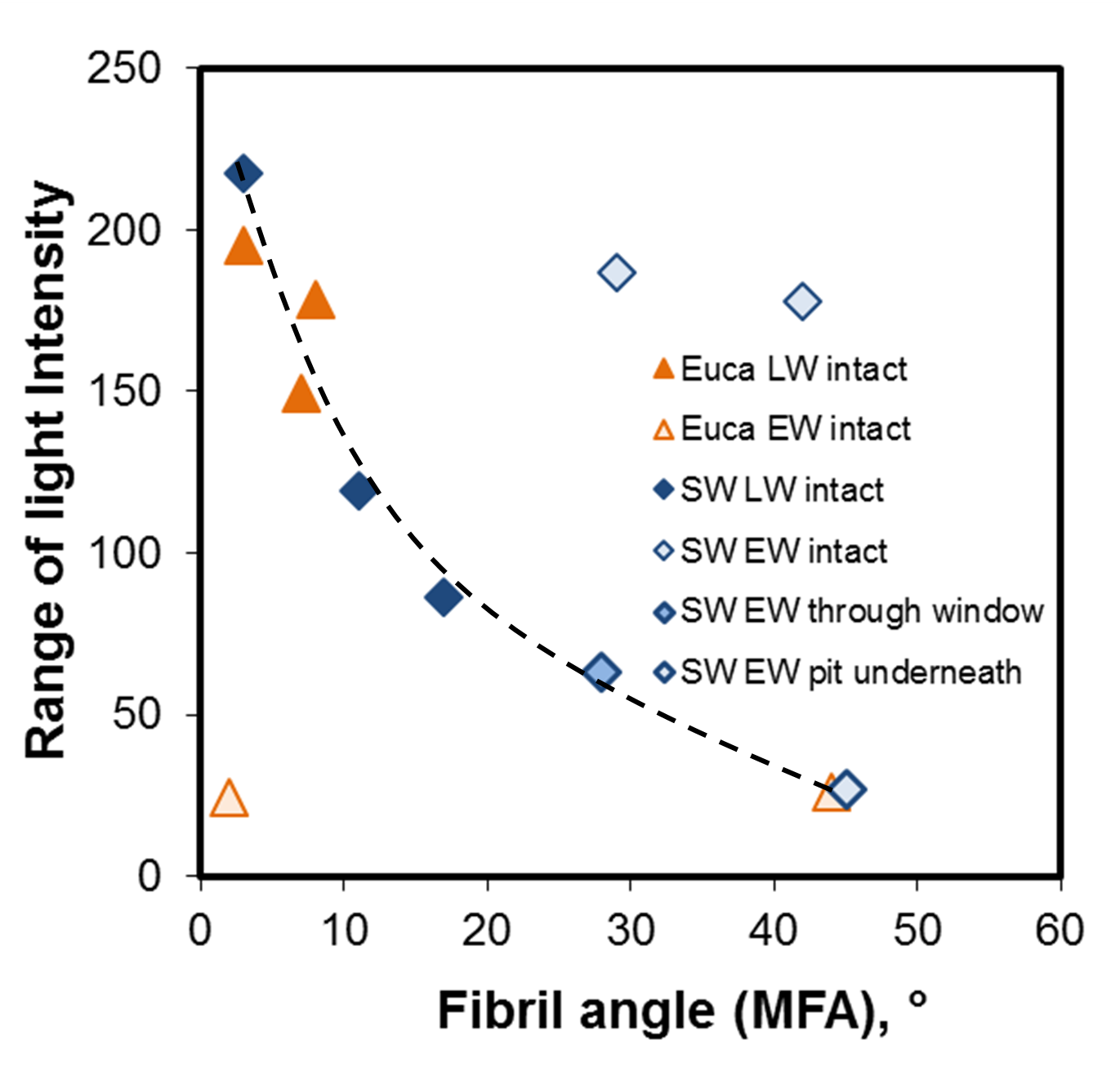 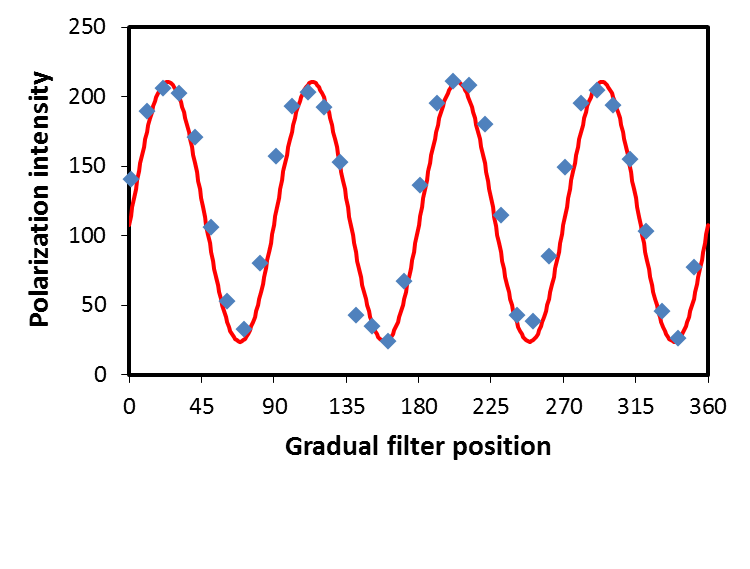 in light microscopy, determined MFA is average from all wall layers and structures 
latewood	– oriented S2-layer dominates = clearer result, low angles 
earlywood	– S1 and S3 affect result = higher average angles
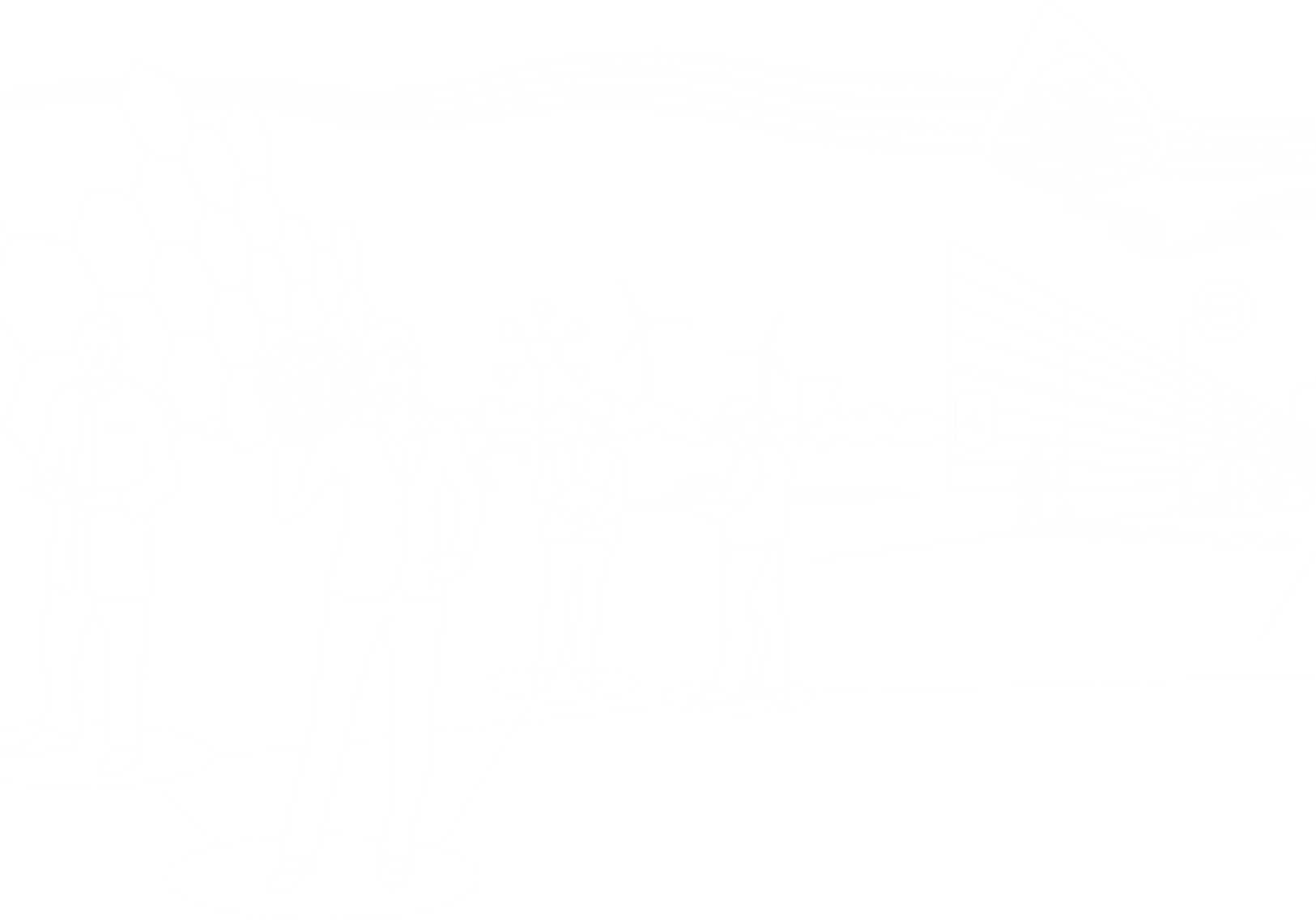 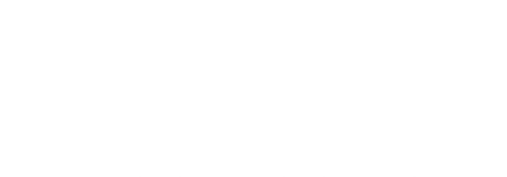 TECHNOLOGY FOR BUSINESS
Thank you!
[Speaker Notes: Final slide is optional in VTT’s internal presentations]